20230619進度報告
游竣瑜
Data
將[每檔股票(期貨)每天價格]整理成[每天各檔股票(期貨)價格]的格式
Formation Period
ADF test : 刪除非單根(定態)的股票，留下有單根(非定態)的股票
刪除流動性不佳的股票期貨 : 刪除ask price – bid price > 5*tick的期貨
                                                       (當天只要有1秒> 5*tick就從當天刪除)





3. 用每分鐘的OHLC/4找出共整合係數
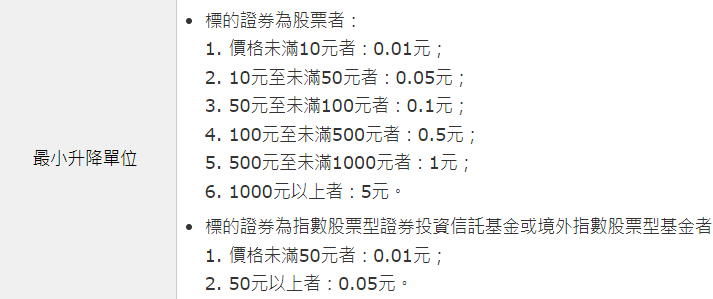 Trading Period
待處理
Futures spread的ADF test
手續費1口50元
目前是[用Stock的mean, std，以Futures的價格判斷開平倉，然後用Futures的價格交易]，應改成[用Futures的mean, std ，以Futures的價格判斷開平倉，然後用Futures的價格交易]
Trade Performance
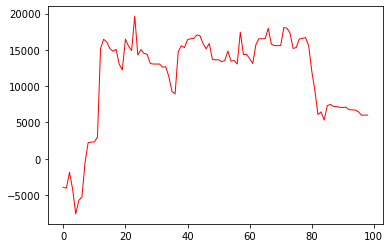